9. Příspěvek na péči
Sociální politika 2

Mgr. Jan Matěj Bejček
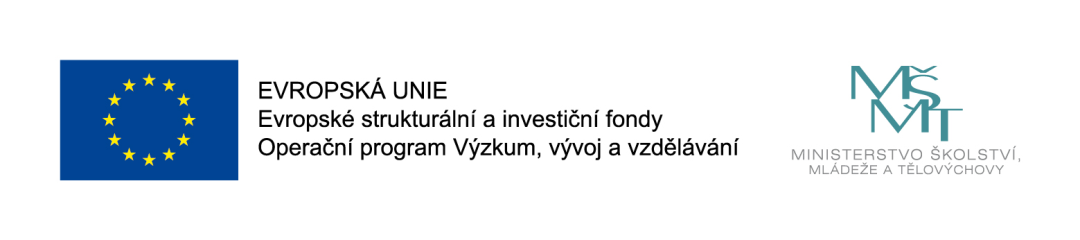 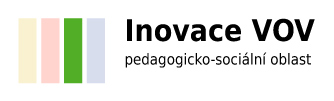 Struktura prezentace:
Příspěvek na péči – stručná charakteristika, podmínky pro výplatu, výše dávky
Příspěvek na péči
Příspěvek na péči je upraven v zákoně č. 108/2006 Sb., o sociálních službách, a poskytuje se osobám závislým na pomoci jiné fyzické osoby. Tímto příspěvkem se stát podílí na zajištění sociálních služeb nebo jiných forem pomoci podle tohoto zákona při zvládání základních životních potřeb osob.  
Nárok na příspěvek má osoba, která z důvodu dlouhodobě nepříznivého zdravotního stavu potřebuje pomoc jiné fyzické osoby  při zvládání základních životních potřeb v rozsahu stanoveném stupněm závislosti, pokud ji tuto pomoc poskytuje  osoba blízká nebo asistent sociální péče nebo poskytovatel sociálních služeb.
Nárok na příspěvek nemá dítě mladší jednoho roku.
Dlouhodobě nepříznivý zdravotní stav
Dlouhodobě nepříznivým zdravotním stavem se rozumí pro účely tohoto zákona zdravotní stav, který podle poznatků lékařské vědy trvá nebo má trvat déle než jeden rok a který omezuje funkční schopnosti nutné pro zvládání základních životních potřeb.
Principy posuzování stupně závislosti
Způsob posuzování stupně závislosti umožňuje také víceúčelové využití posudku – pro účely příspěvku na péči, nároku na dávku mobility anebo průkazu osoby se zdravotním postižením.
Osoba do 18 let se považuje za závislou ve:
Osoba starší 18 let se považuje za závislou ve:
Při posuzování stupně závislosti se hodnotí schopnost zvládat tyto základní lidské potřeby:
Principy hodnocení
Schopnost zvládat základní životní potřebu uvedenou v bodě č. 8 – péče o zdraví - se hodnotí ve vztahu ke konkrétnímu zdravotnímu postižení a režimu stanovenému ošetřujícím lékařem.
Schopnost zvládat základní životní potřebu uvedenou v bodě 10 – péče o domácnost - se nehodnotí u osob do 18 let věku.
Výše příspěvku na péči pro osoby do 18 let
Výše příspěvku na péči pro osoby starší 18 let
Změny v roce 2019:
Uvedené navýšení platí pro děti i dospělé, kteří nepobývají v pobytových sociálních službách a je jim poskytována péče v domácím prostředí.
Řízení o příspěvku na péči
Krajská pobočka úřadu práce zašle příslušné okresní správě sociálního zabezpečení  žádost o posouzení stupně závislosti osoby; součástí této žádosti je písemný záznam o sociálním šetření a kopie žádosti osoby o příspěvek.

Krajská pobočka úřadu práce přeruší řízení o příspěvku na dobu, po kterou okresní správa sociálního zabezpečení posuzuje stupeň závislosti osoby.
Řízení o příspěvku na péči
Při posuzování stupně závislosti osoby vychází lékař okresní správy sociálního zabezpečení ze zdravotního stavu osoby doloženého nálezem ošetřujícího lékaře, z výsledku sociálního šetření a zjištění potřeb osoby, popřípadě z výsledků funkčních vyšetření a z výsledku vlastního vyšetření posuzujícího lékaře.
Okresní správa sociálního zabezpečení zašle příslušné krajské pobočce úřadu práce stejnopis posudku s uvedením základních životních potřeb, které osoba není schopna zvládat.
Toto posouzení je součástí rozhodnutí o přiznání či zamítnutí příspěvku, které obdrží žadatel.
Lhůta pro vydání posudku činí 45 dní (pro OSSZ) a 60 dní (pro úřad práce) nestanoví-li orgán, který o posouzení požádal, lhůtu delší. Pokud posudkový lékař nemůže dodržet tuto lhůtu, sdělí tyto důvody úřadu práce a lhůta může být prodloužena ze závažných důvodů o dalších 30 dnů.
Zdroje:
Zákon č. 108/2006 Sb., o sociálních službách, ve znění pozdějších předpisů
Vyhláška č. 505/2006 Sb., kterou se provádí některá ustanovení zákona o sociálních službách, ve znění pozdějších předpisů

https://www.mpsv.cz/web/cz/-/prispevek-na-peci
https://www.uradprace.cz/web/cz/prispevek-na-peci